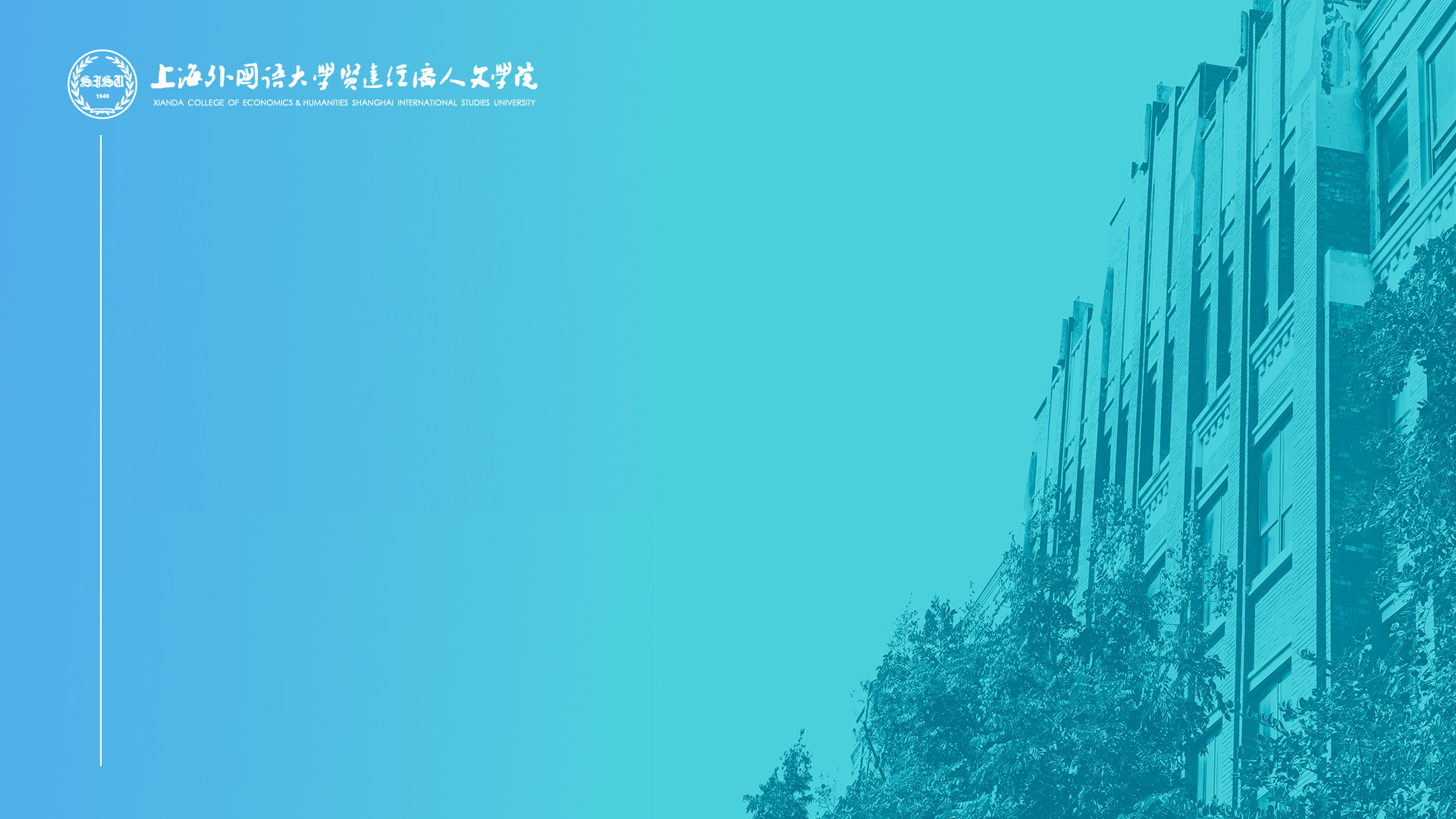 经验分享
Part 01             个人情况
Part 01             考研决心与择校
目录
Part 01             考前准备
CONTENTS
Part 01             初试准备
Part 01             写在最后的话
01 基本情况
高二秀：

原专业：   环境设计（景观方向）
上岸院校： 西南林业大学（学硕 专业：园林植物与观赏园艺）

初试科目： 政治、英语一、专业课一、专业课二
复试形式： 专业课笔试、面试
初试、复试占比： 7：3
02 毕业的选择
哪个更适合自己？
就业
考研
国考
省考
选调生
事业编
02 为什么考研
因为我不知道现在该干什么？？？

因为我不想离开学校工作

因为家里想让我考……
由于这些原因选择考研的人很容易中途放弃，还是要问清楚自己为什么选择考研！
02 考研决心
你有决心有能力坚持一年枯燥的学习吗？
1.考研需要牺牲一定的社交

2.娱乐活动减少甚至没有了

3.备考过程中反复的自我怀疑

4.可能会错过秋招等良好的招聘机会
02 确定后该怎么做
专业选择
国家线趋势
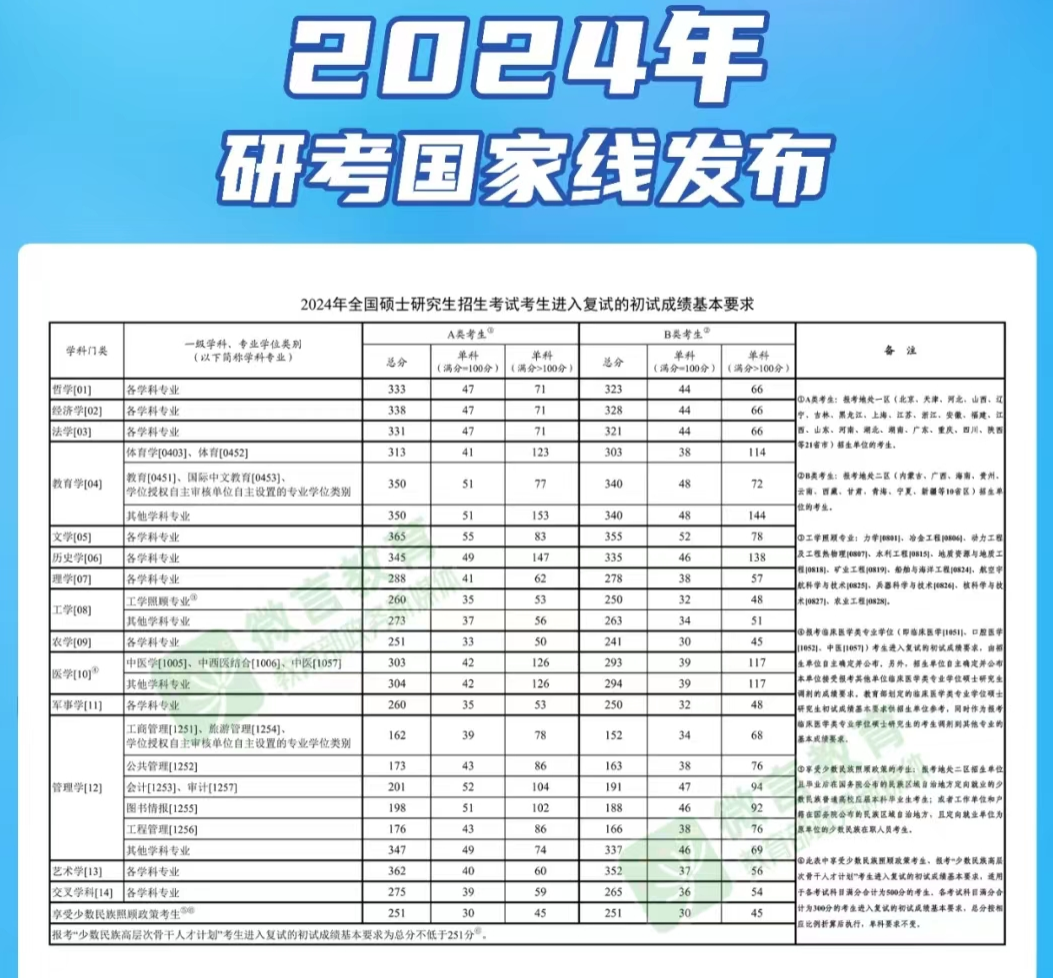 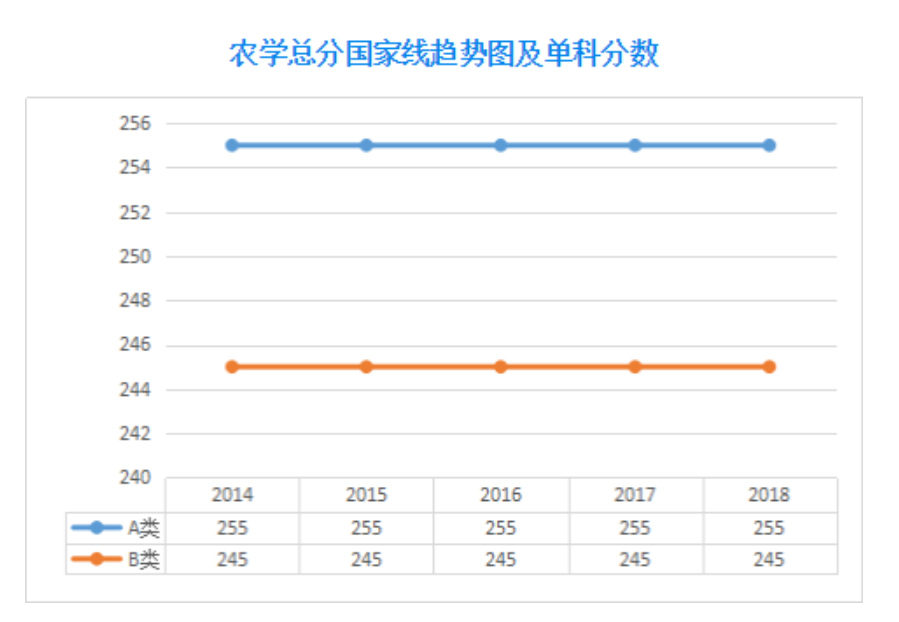 02 如何择校
选择与努力同样重要
1、专业范围选择(本专业/相近专业/跨专业)
       结合自身兴趣及未来职业规划，不盲目跨考未知领域；跨专业考研难度>本专业考研

2、硕士类型选择(学硕/专硕，是否深造，职业选择)
      学硕：适合想要研究学术，有深造意向的同学；专硕：适合想通过考研提升竞争力的同学

3、意向地区(A/B区，就业/安家/经济成本)

4、意向硕士点选择
      根据前三项，综合自身能力，初步筛选意向学校

5、确定目标院校
      关注所筛选学校考研相关信息，包括该专业排名、报录比、录取分数线、复试线、初复试占比、参考书目难度是否压分、是否保护一志愿、是否歧视双非、是否招收跨专业学生、能否找到目标院校学长学姐...
尽早选择，确定后不内耗不随意改变，全身心投入
02 如何检索
选择与努力同样重要
1、中国研究生招生信息网(俗称研招网)去看五个内容:
①考研百科(考研小白必看考研常识)；
②考研院校库(了解考研院校信息，招生简章，录取规则，调剂政策等，还可以在线咨询。)
③考研专业知识库(查询研究生招收的基础专业)；
④近五年考研分数及趋势图(可以作为择校的参考标准确定目标分数。)
⑤考研资讯(获取考研资讯、考研政策、院校资讯等。)

2、中国教育在线考研频道
考研工具箱：查看考研专业排名、院校报录比信息，评估考研难度。

3、目标院校官网招生简章等最新考研动态、招生信息

4、各种学长学姐的经验贴
03 考前准备
考研重要时间段
次年2月
   查询初试成绩
12月初
     打印准考证
10月中
      考研报名
7-9月
考试大纲发布、目标院校招生简章公布
12月底
      参加考试
11月中
      网上确认！
9月底
   考研预报名
03 信息渠道推荐
公众号
整理规划类：学长小谭考研（B站同名）
政治：徐涛、肖秀荣、苍盾考研(小程序刷题)
英语：刘晓燕

小红书
经验帖、部分学习资料、专业内容查找、院校信息搜索

B站
免费优质课程

知乎
各类经验贴、院校信息搜索
04 初试准备
英语篇(贯穿考研始终)

1.满分100分，时长180分钟

2. 题型：完形填空、阅读理解、新题型、翻译、作文（大、小）

3.备考：单词：考研英语的基础，坚持到考研前一天，合理计划，定量逐渐增量背诵并复习，同时整理真题中的单词定期背诵和复习；可选择纸质/APP记忆，APP推荐墨墨背单词长难句+语法；4-5月学习语法练习长难句，课程推荐刘晓艳、田静等真题(二选一)；考研真相(英语一)、黄皮书只需要做真题，反复做真题，尤其是多精读阅读理解。
04 初试准备
政治篇

1.满分100分，时长180分钟

2. 题型：单选、多选、大题

3.内容：马原(24%)、毛中特(30%)、史纲(14%)、思修法基(16%)、时政(16%)

4.备考：资料:肖秀荣知识点精讲精练/徐涛核心考案、肖秀荣1000题、肖秀荣冲刺八套卷(重点选择题)、肖秀荣终极预测四套卷(后期尽可能背诵并熟悉大题)
04 初试准备
专业课篇

满分100分，时长180分钟


不同院校的专业课考试要求不同，大家可以根据自己的意向院校做合理规划哦
05 写在最后的话
一点点碎碎念
1.无论选择哪条路，请坚定的走下去
2.适合自己的才是最好的，不过分依赖经验贴，过多的经验帖反而使自己糊涂，摸索适合自己的学习方式和进度安排，拒绝和他人比较
3.屏蔽外界干扰、自律，尽量不看手机，看一眼可能就是十几分钟，可以选择把干扰自己的软件卸载
4.学习时长≠学习效率，合理安排时间，适当放松，越往后可以逐渐延长学习时间
5.焦虑是正常的，越到备考后期，可能会越焦虑，保持良好的心态，按照计划学习，不盲目攀比学习进度
6.专业课忘了很正常，只需要反复复盘
7.不要话太多时间看视频，自己多动手才王道
8.千万不要有二战的念头
9.不要畏难